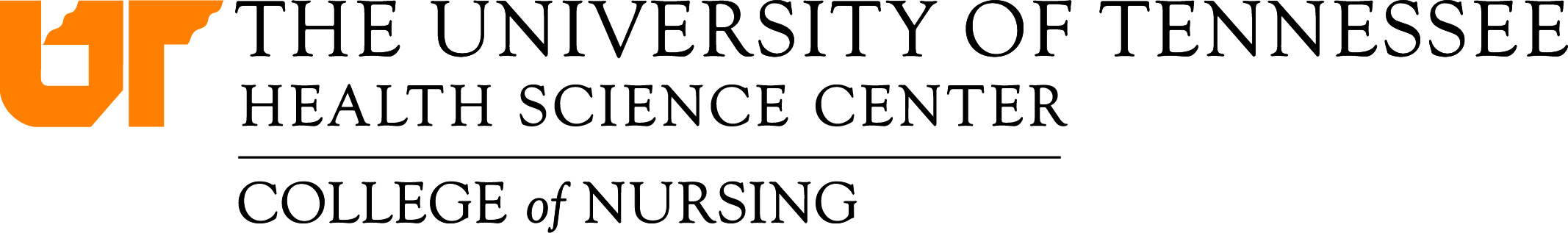 Center for Community Partnerships and Nursing Innovation

Sara Day, PhD, RN, FAAN
Wendy Likes, PhD, DNSc, APRN-Bc, FAANP
Presentation Overview
Development of Center

Highlight of  Partnerships & Goals/Metrics for Success:
 Methodist Le Bonheur Healthcare
 Shelby County Health Department
 St. Jude Children’s Research Hospital
 Regional One Health

Challenges and Lessons Learned
Development of Center for Community Partnerships and Nursing Innovation
Center for Community Partnerships and Nursing Innovation: Mission
Develop sustainable academic practice partnerships with health systems  to advance the profession of nursing and improve health outcomes:
 Where?
Memphis
Mid-South
Globally
Achieving mission requires embracing a new vision for academic nursing 
Created 2017
Academic Practice Partnerships
Partnerships in alliance with:

American Association of Colleges of Nursing’s: Advancing Health Care Transformation: A New Era for Academic Nursing

Institute of Medicine’s: Future of Nursing Recommendations
Highlight of  Partnerships Goals/Metrics for Success
Methodist Le Bonheur Health Care Partnership: Nurse Scholars Program
Program designed to promote a culture of inquiry in clinical care and generate research to advance nursing practice and nursing science. 
Partnership: December 2017
Goals: 
Conduct and advance nursing research to promote quality nursing care
Complete two system wide research studies 
Meet Magnet requirement to generate new knowledge through research and clinical innovation
 Promote involvement of clinical nurses in EBP and research
 Improve the integration of nursing research into clinical settings
Methodist Le Bonheur Scholars
Methodist Le Bonheur Nurse Scholar Program Metrics
14 nurse scholars representing 6  Methodist Le Bonheur hospitals started the program in December 2017
Research Studies:
A New Graduate Nurse Residency Program: Factors Impacting Retention: Dissemination underway 
Predictors of Uncompleted Emergency Department Care: Patients Who Leave against Medical Advice: Analysis underway 
Scholars are all Co investigators
EBP: projects are in implementation phase
Developed Shared Governance Nursing Research Council
Program Impact
Shelby County Health Department Partnership: Public Health Nurse Residency Program
12 month program designed to: 
Achieve PHN core competencies 
Recognize nursing’s key role in advancing practice
Develop & implement EBP initiatives relevant to SCHD’s needs
Advance leadership skills
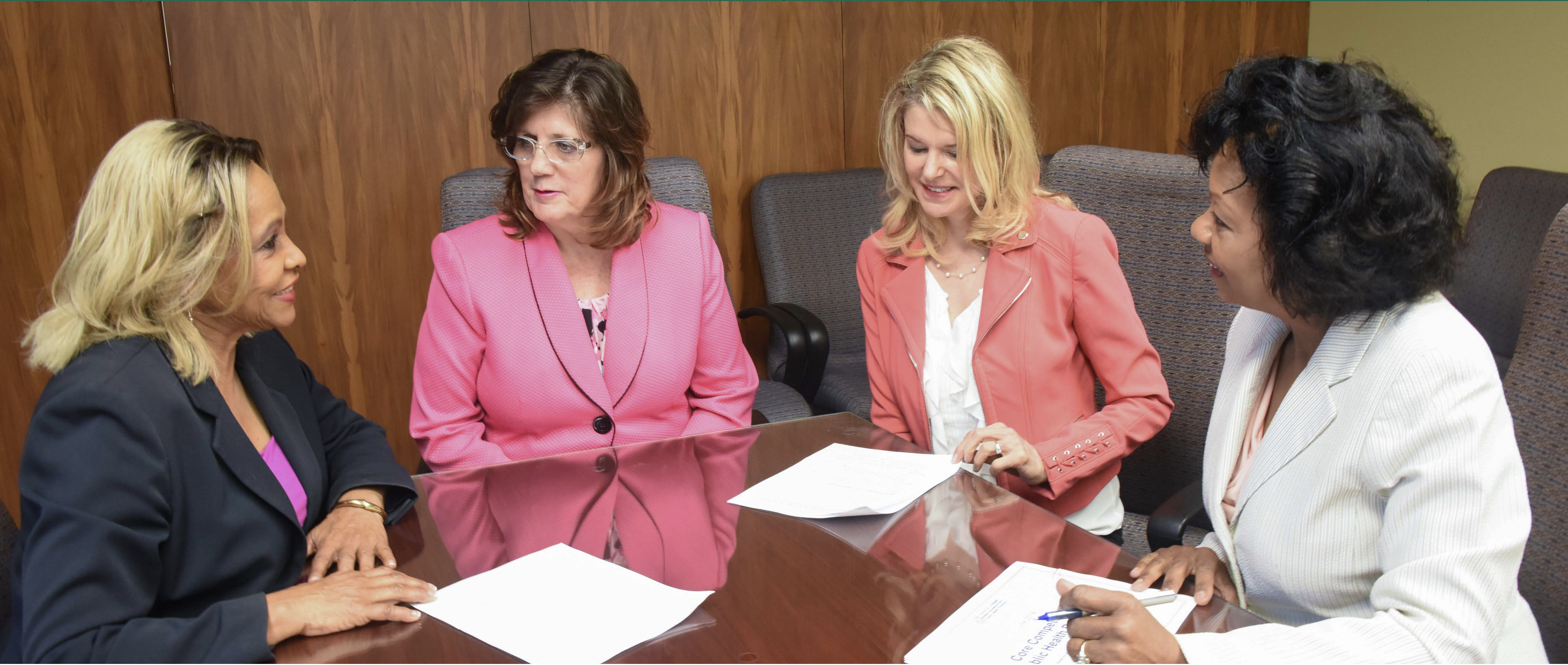 Shelby County Health Department Partnership: Public Health Nurse Residency Program Metrics
7 nurses started the program May 2017, all graduated June 2018
Public Health Nurse Residency EBP Projects:
Screening for Adverse Child Hood Experiences in a Public Health Department Clinic 
Evaluation of Existing Latent TB Infection Policy for Local and Government Employees.
Assessing Barriers to HPV Vaccination by Public Health Nurses
Improving Wait Times in a Local Health Department Clinic
Improving Latent Tuberculosis Infection Treatment Completion in a Local Public Health Department Clinic
Improving Recruitment and Retention of PHN in a Local Public Health Department Clinic
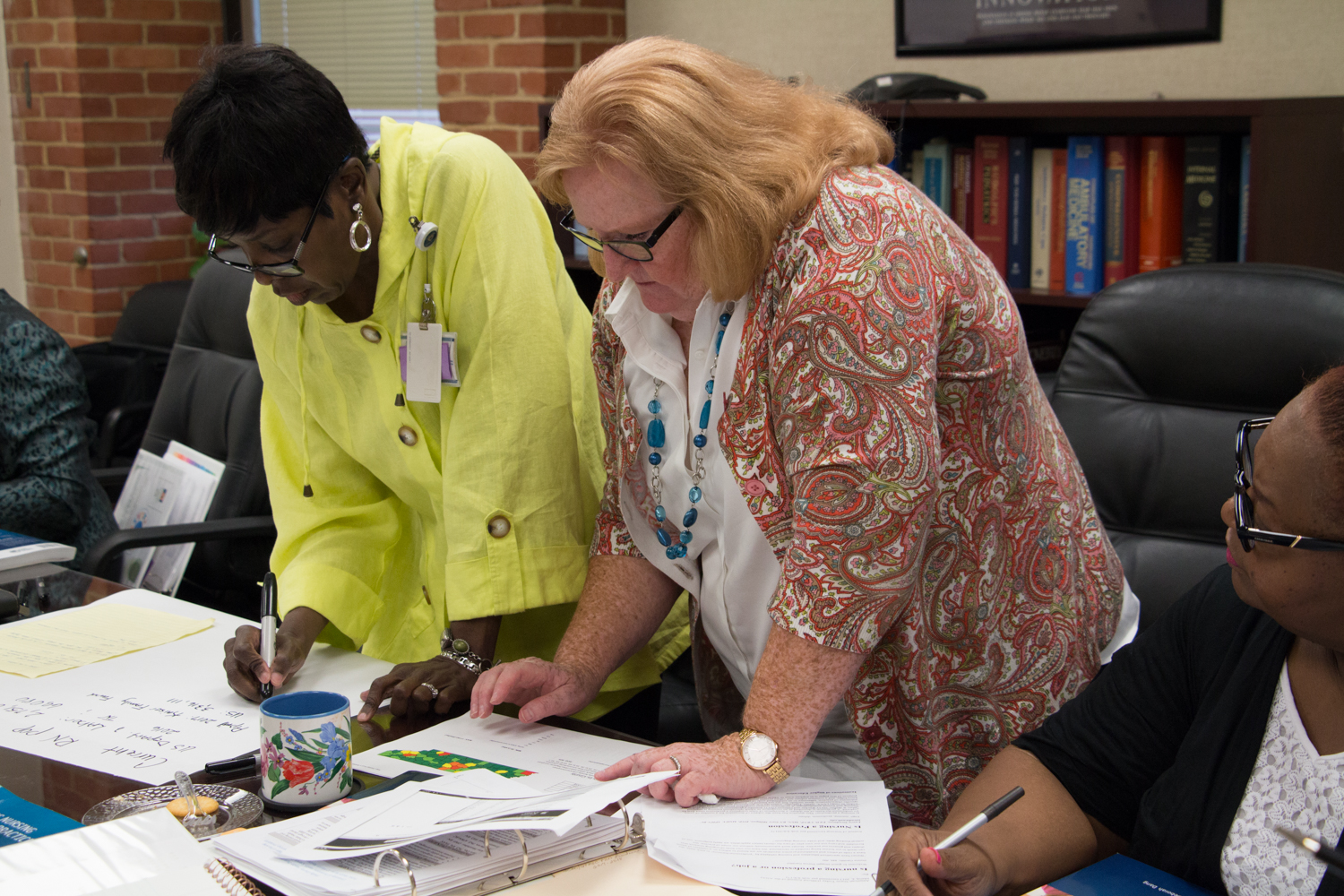 Shelby County Health Department Partnership: Public Health Nurse Residency Program Metrics
Three of the residents’ abstracts were accepted by the Tennessee Public Health Association Annual Conference in Nashville held on   September 11-12, 2018.
Assessing Barriers to Human Papillomavirus (HPV) Vaccination by Public Health Nurses, Rudolph Gray, BSN, RN; Judy C. Martin, PhD, FNP-BC; Alisa R. Haushalter, DNP, RN;  Ernestine B. Small, EdD, MSN; Sara Day, PhD, RN, FAAN
Evaluation of Existing Latent Tuberculosis  Infection: Policy for Local Government Employees,Phyllis Crump, MSN, FNP - BC; Judy Martin, PhD, FNP – BC; Alisa R. Haushalter, DNP, PHNA-BC, RN; Ernestine Small, EdD, MSN; Sara Day, PhD, RN,FAAN 
Improving Recruitment and Retention of Public Health Nurses in a Local Health Department, Tina R. McElravey, MPH, BSN, RN, NHDP-BC; Alisa R. Haushalter, DNP, RN, PHNA-BC; Sara Day, PhD, RN, FAAN; Judy Martin, PhD, MSN, FNP-BC; Ernestine Small, EdD, RN
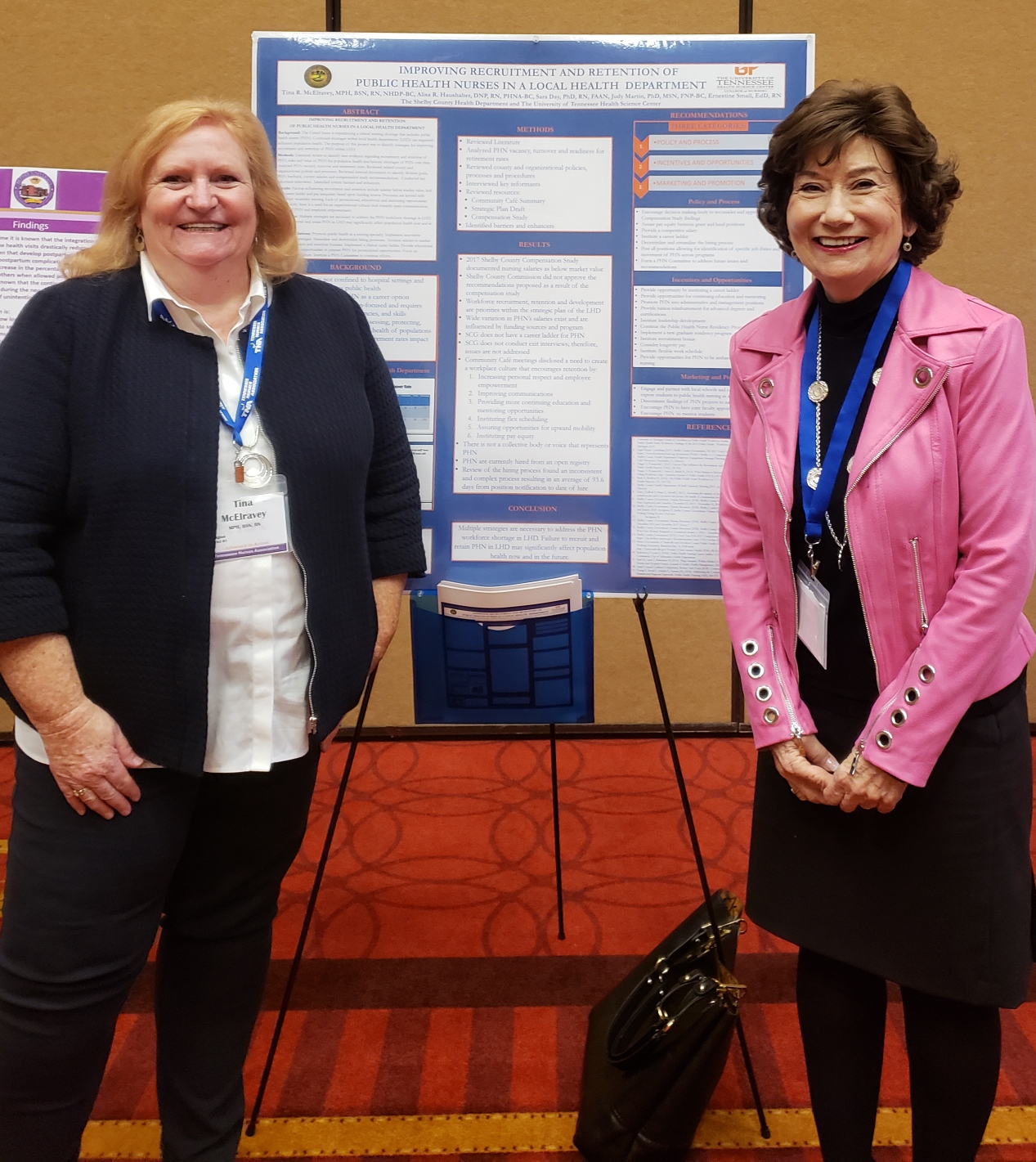 Shelby County Health Department Partnership: Public Health Nurse Residency Program Metrics
Partnership Expansion for Year 2

Develop a 12 month new graduate nurse residency program 

Develop a post masters/doctorate public health nurse fellowship

Current Nurse Residency program will become Nurse Scholars Program, new cohort start in 2019
Regional One Health Partnership
Partnership goal: implement and evaluate classroom education and simulation to teach new graduate nurses, experienced nurses and nursing students verbal de-escalation to curtail potentially violent situations. 

Grant funded by Tennessee Promise of Nursing
Regional One Health Partnership Metrics
A train the trainer approach used to implement classroom education.
 A three-day in-house instructor course  provided by Management of Aggressive Behavior (MOAB) 
Training to six Regional One Health nurses and two UTHSC, College of Nursing faculty. 
All nurses who completed the train the trainer course:
passed a 20-question written exam that focused on the theory portion of the program, which included verbal de-escalation skills. 
completed a proficiency test, demonstrating proficiency in all physical skills techniques.
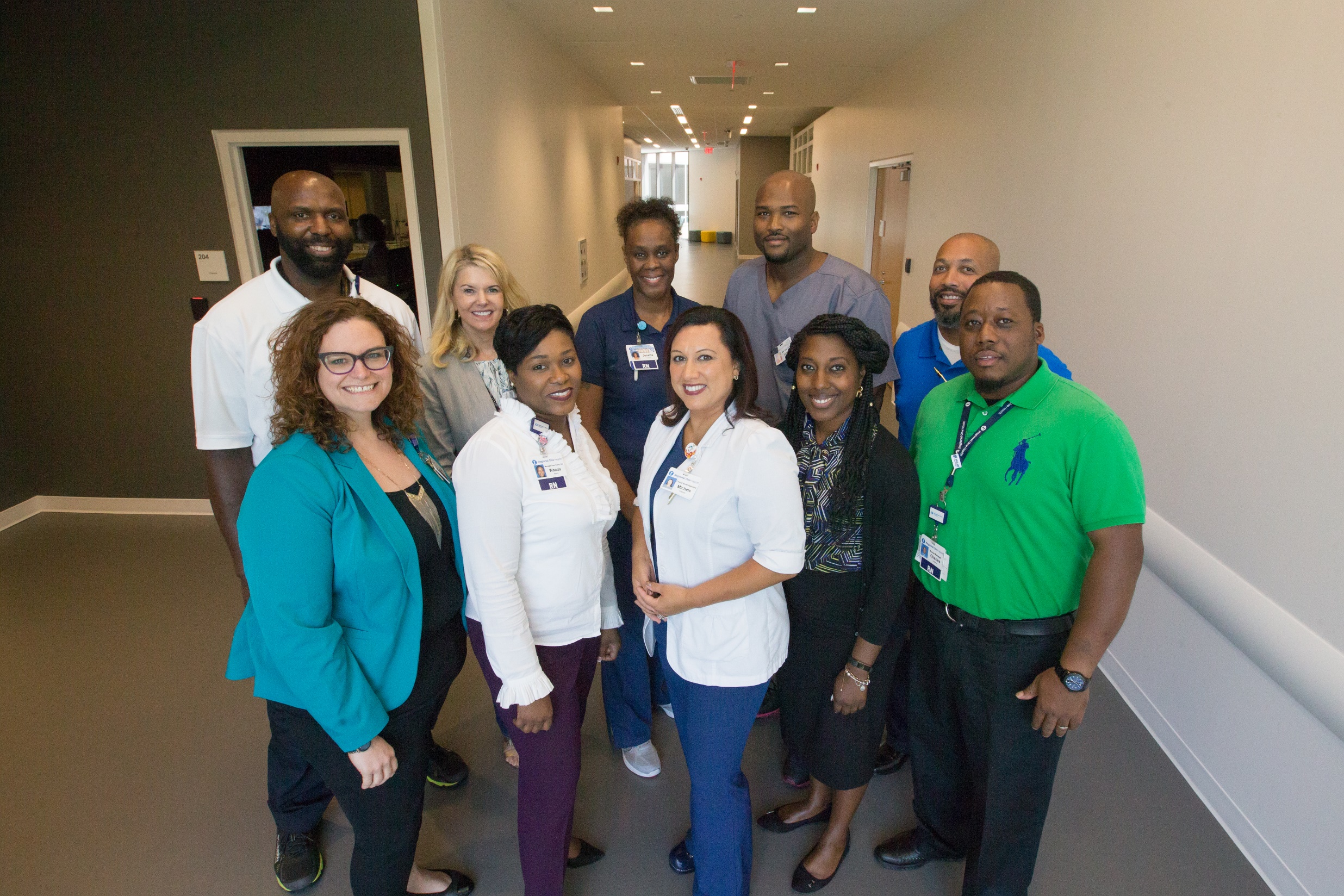 Regional One Health Partnership Metrics
Simulation Training: case scenarios for management of aggressive behaviors were developed and involved the use of standardized patients. 
Training occurred on July 11, 2018 at the Center for Healthcare Improvement and Patient Simulation. 
De-escalation simulation was videoed and is used to teach the staff
First two de-escalation training sessions for Regional One ER staff were successfully completed on September 14th and September 28th.
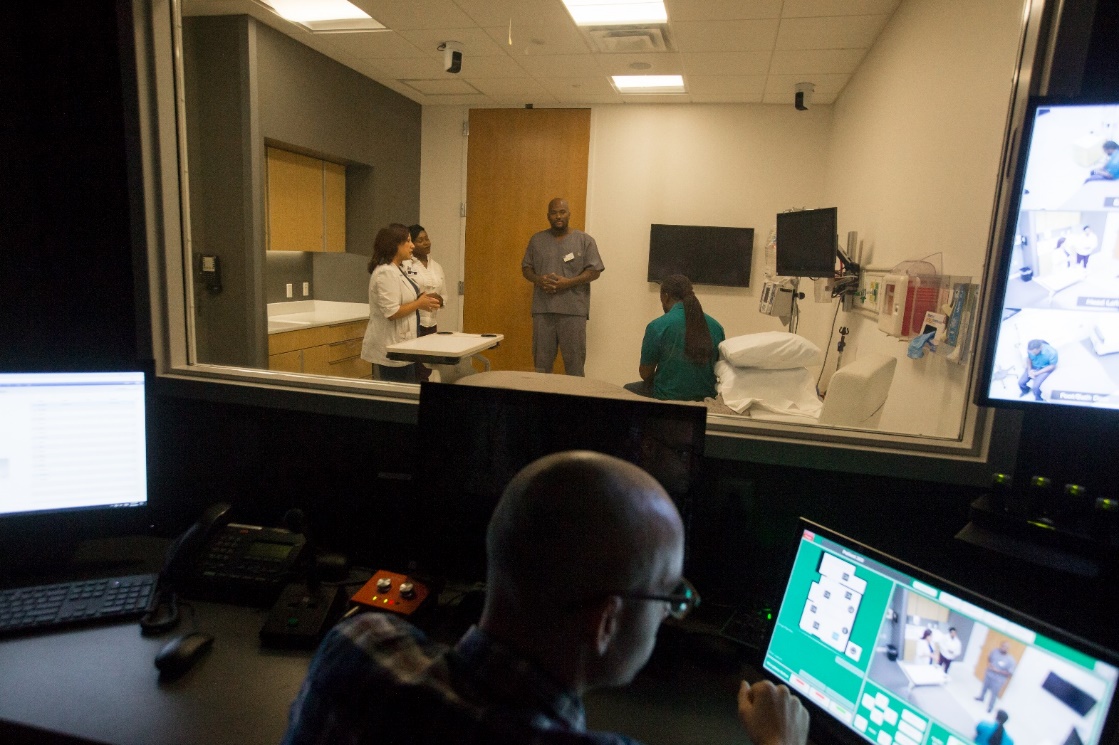 St. Jude Children’s Research Hospital Global Partnership
The academic partnership with St. Jude Children’s Research Hospital, Department of Global Medicine provides support for developing and implementing a comprehensive nursing research program.
Partnership Goals:
identify and disseminate opportunities for research funding
present scholarly work at national, and international meetings 
publish scholarly work on a regular basis 
develop and mentor nursing staff related to research
Latin American Center for Pediatric Oncology Nursing Education
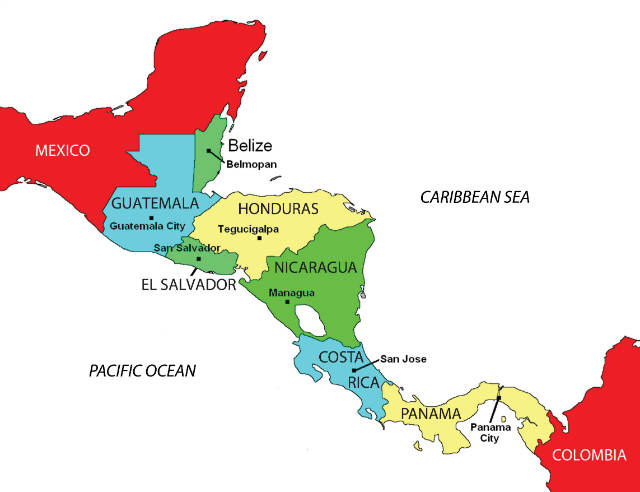 México
2008 Tijuana 
2010 Monterrey
2010 Culiacán 
2013 Teletón
2014 Guadalajara
2015 La Paz
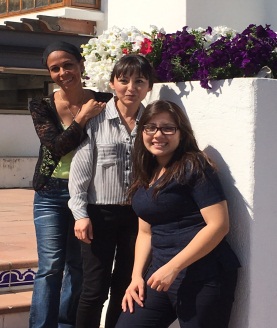 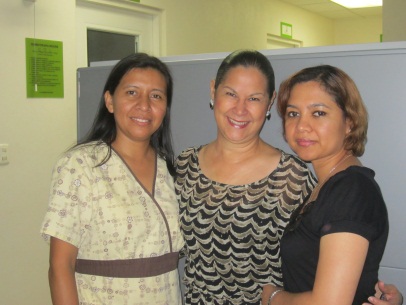 Honduras
2012 (SPS)
2015 (Teg)
Rep. Dominicana
2012 (Santiago)
2016 (Santo Domingo)
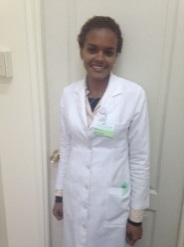 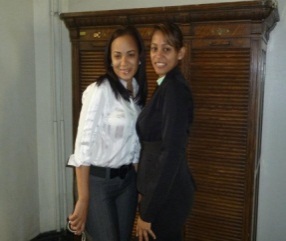 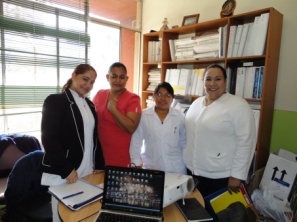 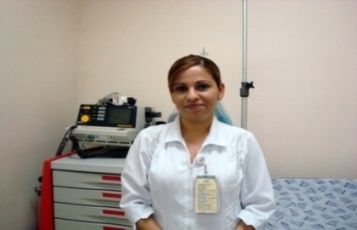 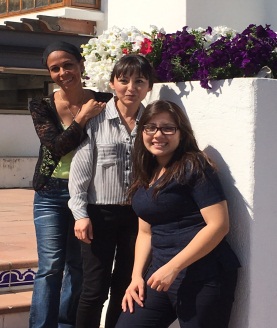 Nicaragua
2016
Guatemala 
2007
2010
2013
2016 (2)
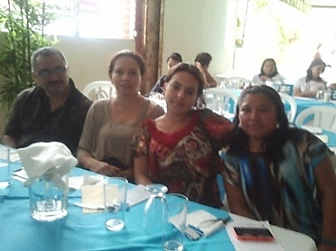 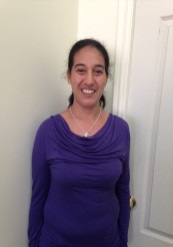 El Salvador
2007
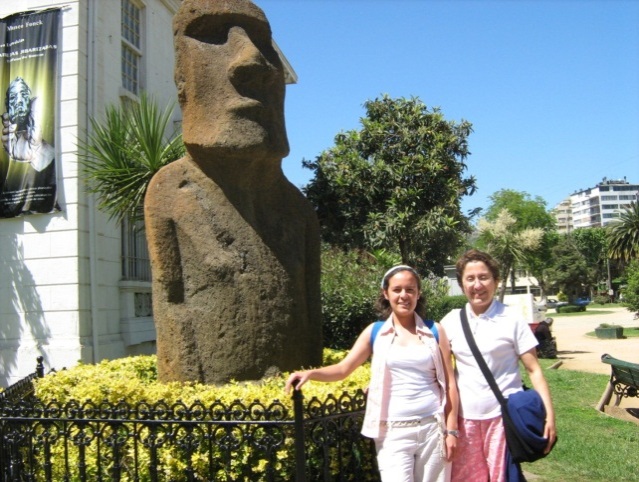 Colombia 
2009 Bogotá
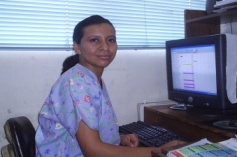 Costa Rica
2013
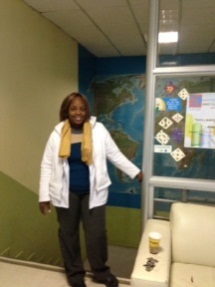 16 hospitals, 8 countries
[Speaker Notes: 26 nurse educators (including both trained at El Salvador) from :
8 countries 
16 hospitals (Tijuana, Monterrey, Culiacán, Teletón, Guadalajara, La Paz, Santiago, Santo Domingo, El Salvador, Costa Rica, Guatemala, Tegus, SPS, Colombia, Nicaragua, Chile)]
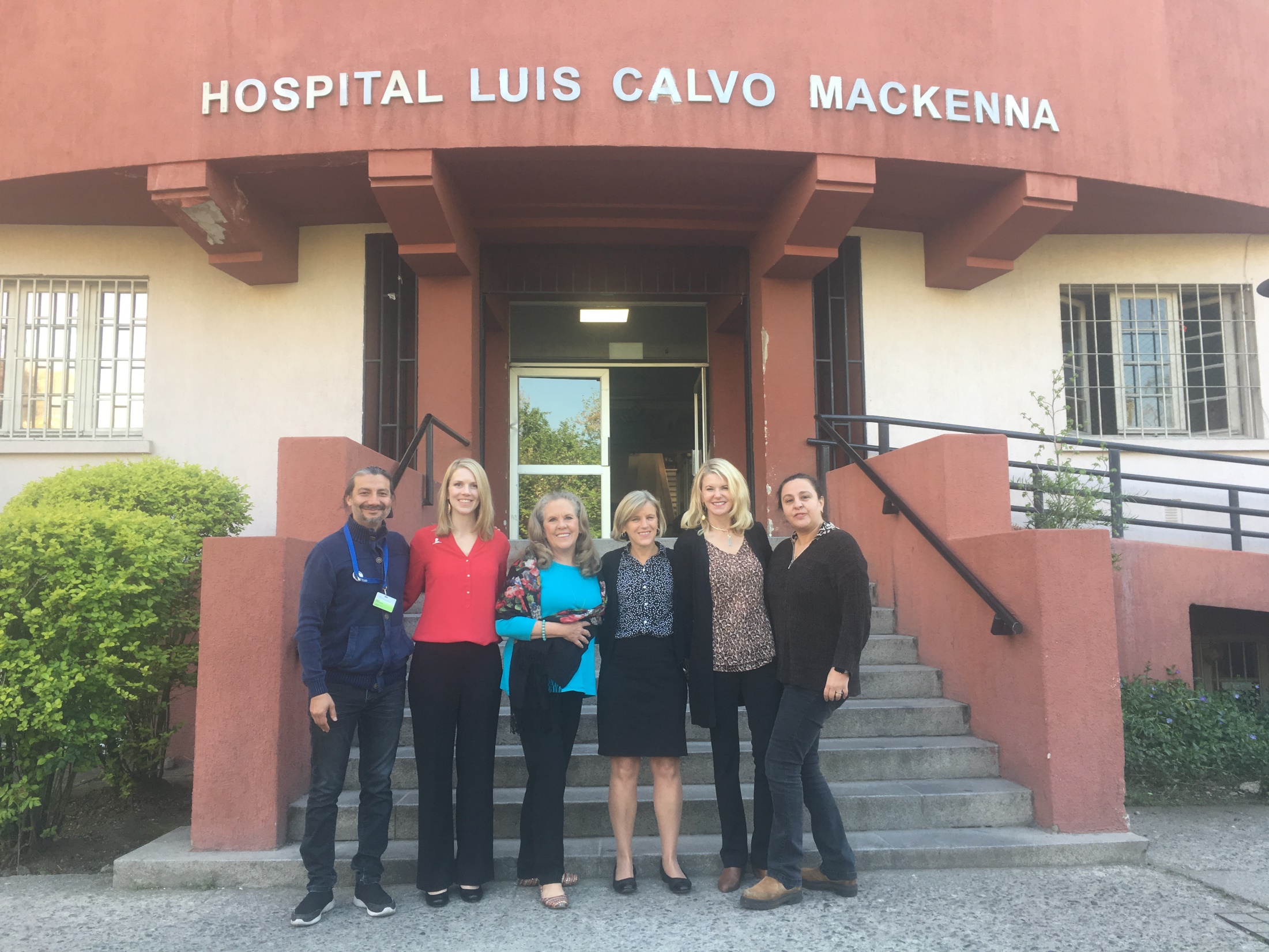 Challenges & Lessons Learned
Challenges
Resistance to culture change: 
nursing in Mid South primarily managed by medicine
academic support often not understood
nursing’s impact on clinical outcomes not appreciated
trust with sensitive issues

Need more resources to continue partnership expansion
Lessons Learned
Clarify role of partner site staff designated to support program

Ensure buy in of  partner site leadership

Align with partner site strategic plan 

Have meaningful joint appointments

Clearly define partner site goals and timeline for achievement

Don’t overcommit!
References
American Association of Colleges of Nursing(2016). Advancing Health Care Transformation: A New Era for Academic Nursing; Retrieved from https://www.manatt.com/getattachment/d58fee3a-2eb1-4490-82d5-94b94d0d5331/attachment.aspx 
 
Institute of Medicine (2010) Future of Nursing Recommendations. Retrieved from https://www.nursingworld.org/practice-policy/iom-future-of-nursing-report